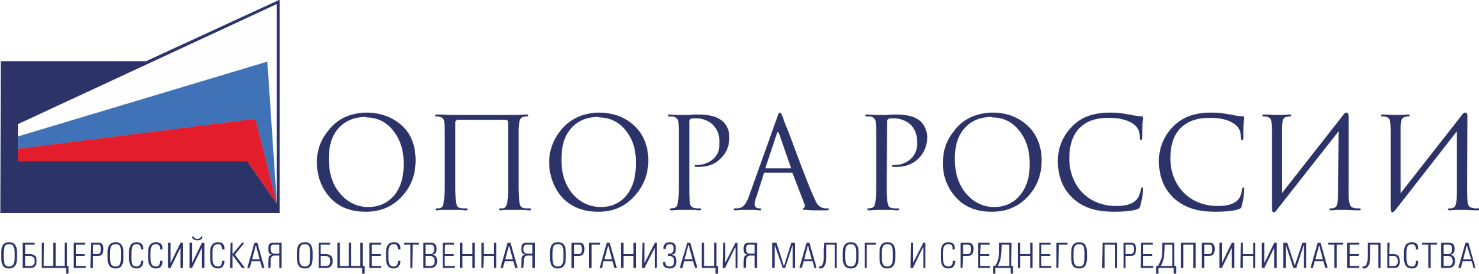 КОМИССИЯПО РАЗВИТИЮ ЭЛЕКТРОТРАНСПОРТА
И ИНФРАСТРУКТУРЫ
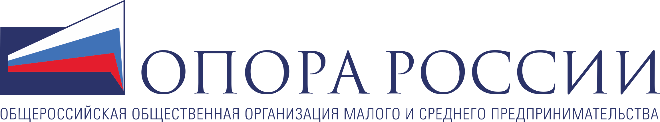 АКТУАЛЬНОСТЬ
РОССИЯ 2030
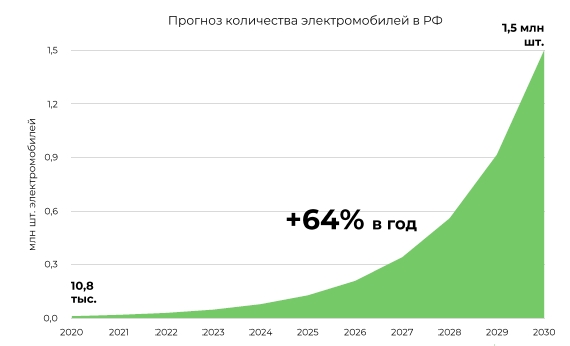 1,5 млн. электромобилей
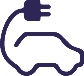 12,5 % продаж - электромобили
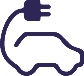 Сбалансированный сценарий развития
Источник:экспертно-аналитический доклад«Перспективы развития рынка
электротранспорта и зарядной инфраструктуры»
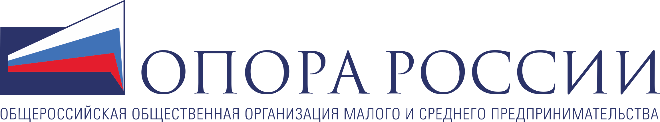 ЗАКОНОДАТЕЛЬНАЯ БАЗА
Концепция по развитию производства
и использования электрического автомобильного
транспорта в РФ на период до 2030 года
(Распоряжение Правительства РФ № 2290-р от 23.08.2021)

Стратегия развития автомобильной
промышленности РФ на период до 2025 года
(Распоряжение Правительства РФ № 831-р от 28.04.2018)

Государственная программа РФ
«Развитие энергетики» со сроком реализации до 2024 года
(Постановление Правительства РФ № 321 от 15.04.2014)
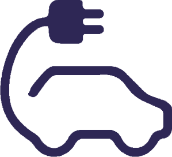 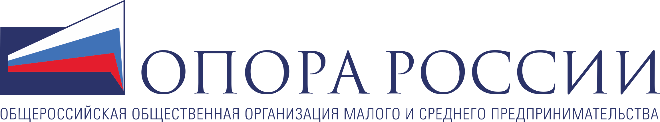 ПРЕИМУЩЕСТВА И ВОЗМОЖНОСТИ
Стоимость электромобиля сравнима со стоимостью автомобиля с ДВС
Сокращение углеродного следа и других вредных
выбросов
Экономия на обслуживании
электромобиля достигает нескольких раз
Развитие туристического потенциала регионов
ДЛЯ РЕГИОНОВ
ДЛЯ БИЗНЕСА
Рынок ЭТиИтолько начинает формироваться
Создание комфортной среды для жителей регионов
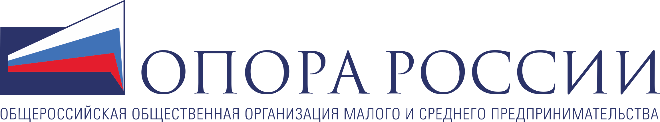 НАПРАВЛЕНИЯ ДЕЯТЕЛЬНОСТИ КОМИССИИ
Популяризация использования электротранспорта и инфраструктуры (ЭТиИ)
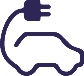 Организация международного / межрегионального сотрудничества и обмена опытом
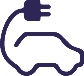 Взаимодействие с органами власти
по совершенствованию законодательства в области ЭТиИ и разработке мер поддержки
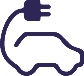 Реализация и поддержка общероссийских и региональных проектов по развитию ЭТиИ
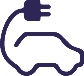 Содействие формированию и реализации ESG-повестки
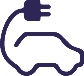 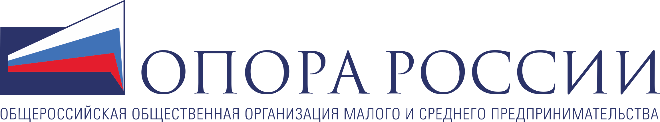 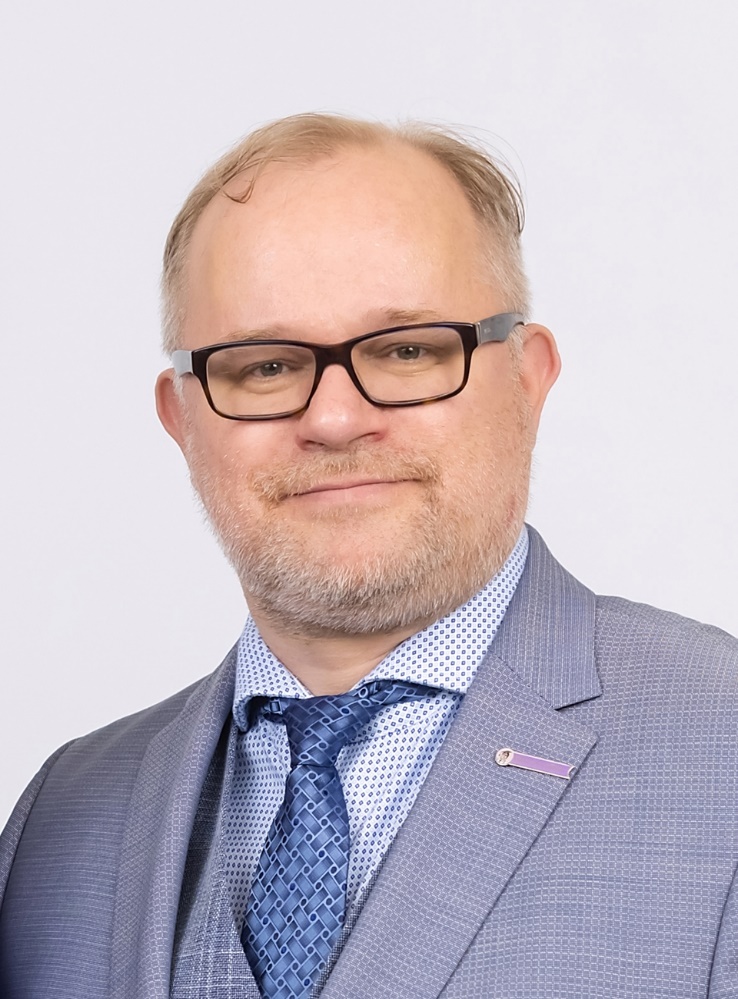 ПРРЕДСЕДАТЕЛЬ КОМИССИИПО РАЗВИТИЮ ЭЛЕКТРОТРАНСПОРТА
И ИНФРАСТРУКТУРЫ
Алексей Логанцов

Член Президиума Правления «ОПОРЫ РОССИИ»,
Председатель Вологодского областного отделения «ОПОРЫ РОССИИ»,
Генеральный директор группы компаний «Бизнес-Софт»,
Председатель Ассоциации владельцев электромобильного,         беспилотного и подключенного транспорта и инфраструктурыВологодской области
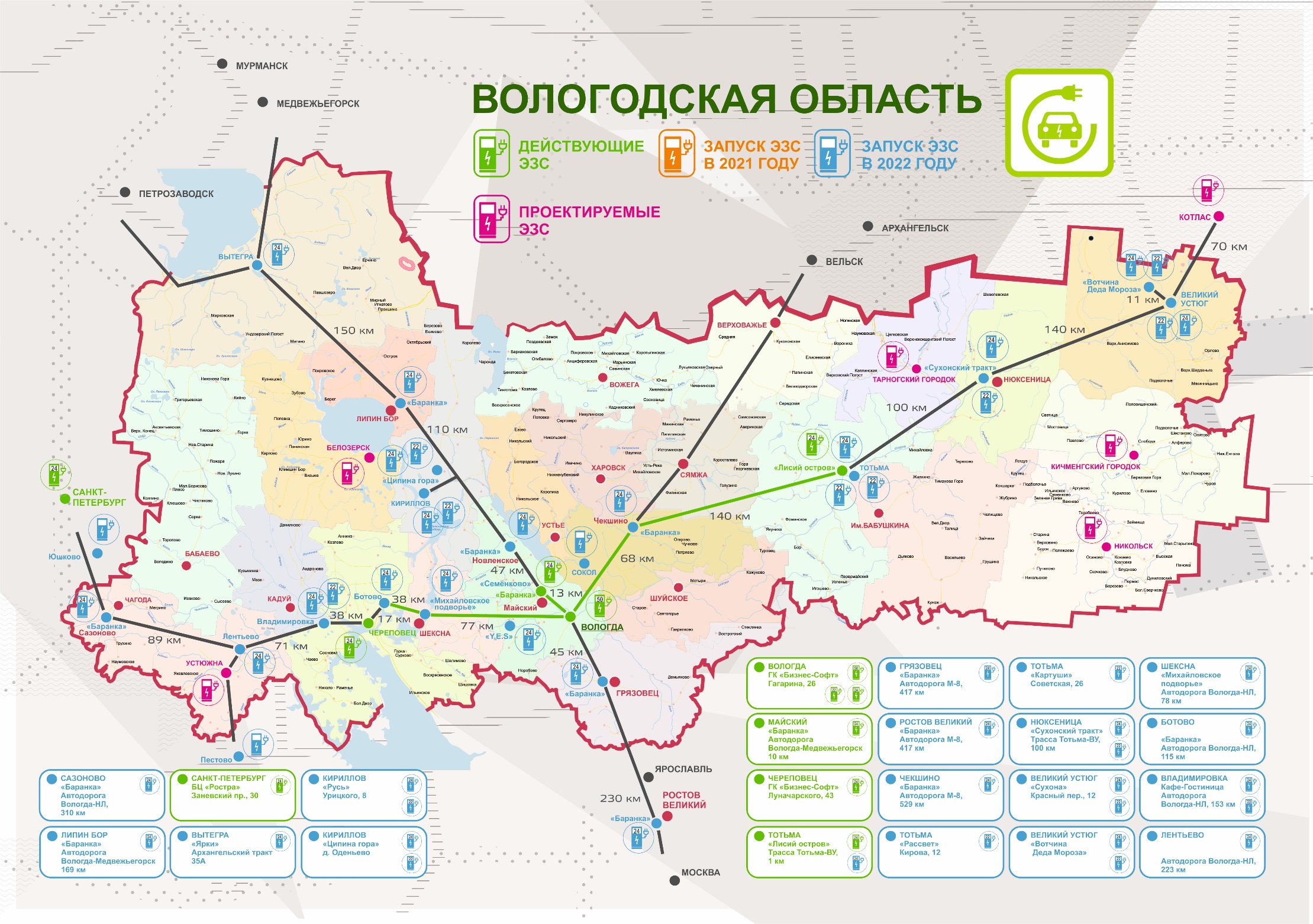 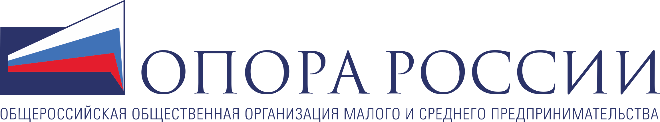 Создана Ассоциация владельцев
электромобильного, беспилотного
и подключенного транспорта
и инфраструктуры Вологодской области

Заключено соглашение
с Администрацией г. Вологды

Начато развёртывание сети ЭЗС(Вологда, Череповец, СПб, Вологодский,
  Кирилловский, Тотемский р-ны)

Проведен первый Межрегиональный 
форум «Электрофест»

Для владельцев электромобилей
отменён транспортный налог

Создан Центр компетенций
по продаже и обслуживанию ЭЗС
Подписать соглашение
с Правительством Вологодской области и муниципальными районамиОткрыть на территории области
более 30 ЭЗС за 2 года

Открыть ЭЗС в Ленинградской,
Архангельской, Новгородской,
Ярославской областяхи Республике Карелия 

Продолжить работу по отмене
транспортного налога
для юридических лиц 

Сертифицировать Центр компетенций
по продаже и обслуживанию ЭЗС
СДЕЛАНО
ЗА ГОД
БЛИЖАЙШИЕ
ПЛАНЫ